Electricity and Magnetism
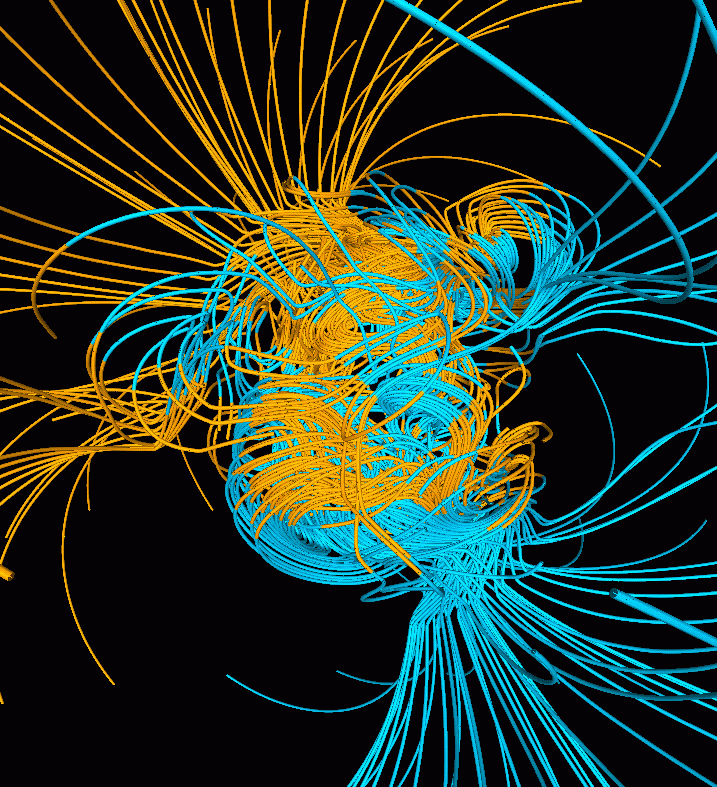 Properties of Magnets
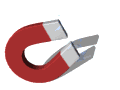 magnet – any material that attracts iron and materials that contain iron
magnetism – the attraction or repulsion of magnetic materials
Magnets attract iron and materials that contain iron. 
Magnets attract or repel other magnets.  
One part of a magnet always points north.
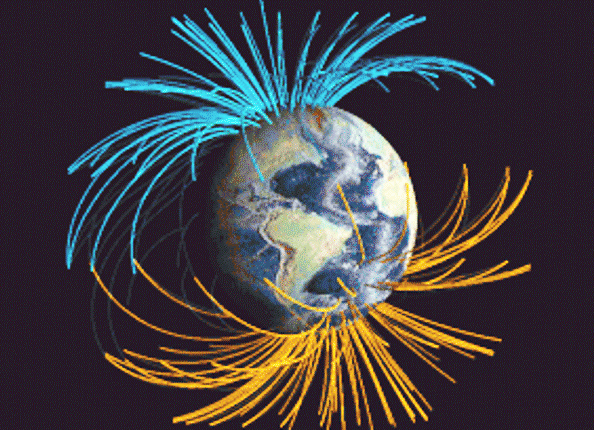 Magnetic Poles
magnetic pole – the two ends on any magnet, no matter what its shape
Magnetic poles that are alike repel each other, and magnetic poles that are unlike attract each other.
magnetic force – the attraction or repulsion between magnetic poles
Magnetic Fields
magnetic field – the area of magnetic force around a magnet 
magnetic field lines – the lines that map out the magnetic field around a magnet
Magnetic field lines spread out from one pole, curve around the magnet, and return to the other pole.
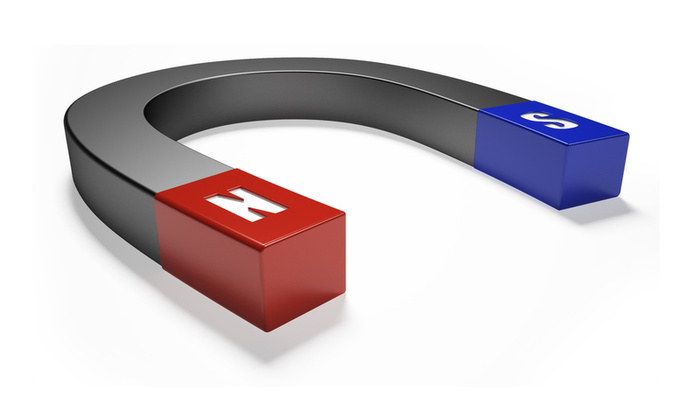 Inside a Magnet
atom – the smallest particle of an element that has the properties of that element
element – one of about 100 basic materials that make up all matter
nucleus – the center region of an atom
proton – a particle that carries a positive charge
neutron – a particle that does not carry an electric charge
A spinning electron produces a magnetic field that makes the electron behave like a tiny magnet in an atom.
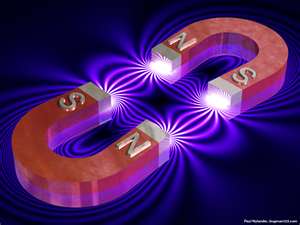 Magnetic Domains
magnetic domain – a                                                    grouping of billions of atoms that have their magnetic fields lined up in the same direction
In a magnetized material, all or most of the magnetic domains are arranged in the same direction.
ferromagnetic material – a material that has strong magnetic properties
Making and Changing Magnets
Magnets can be made, destroyed, or broken apart.
temporary magnet – a magnet made from a material that easily loses its magnetism
permanent magnet – a magnet made from a material that keeps its magnetism for a long time
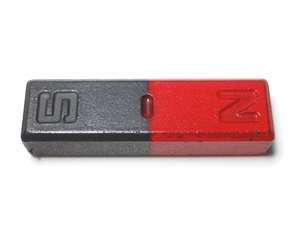 Electric Current
electric current – the continuous flow of electric charges through a material
To produce electric current, charges must flow continuously from one place to another.
electric circuit – a complete,                                        unbroken  path through                                            which electric charges                                     can flow
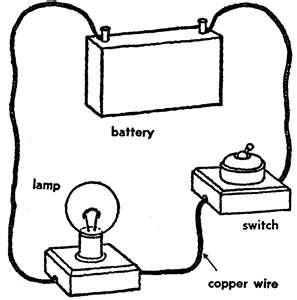 Conductors and Insulators
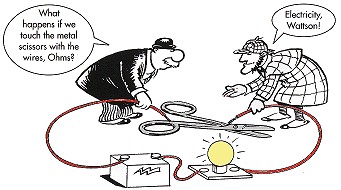 A conductor transfers electric charge well.
conductor – a material through which charge can easily flow
An insulator does not transfer electric charge well.
insulator – a material through which charges cannot flow easily
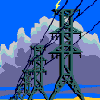 Voltage
voltage – the difference in electrical potential energy between two places in a circuit
Voltage causes a current in an electric circuit.
voltage source – a device that creates a potential difference in an electric circuit
Resistance
The greater the resistance, the less current there is for a given voltage.
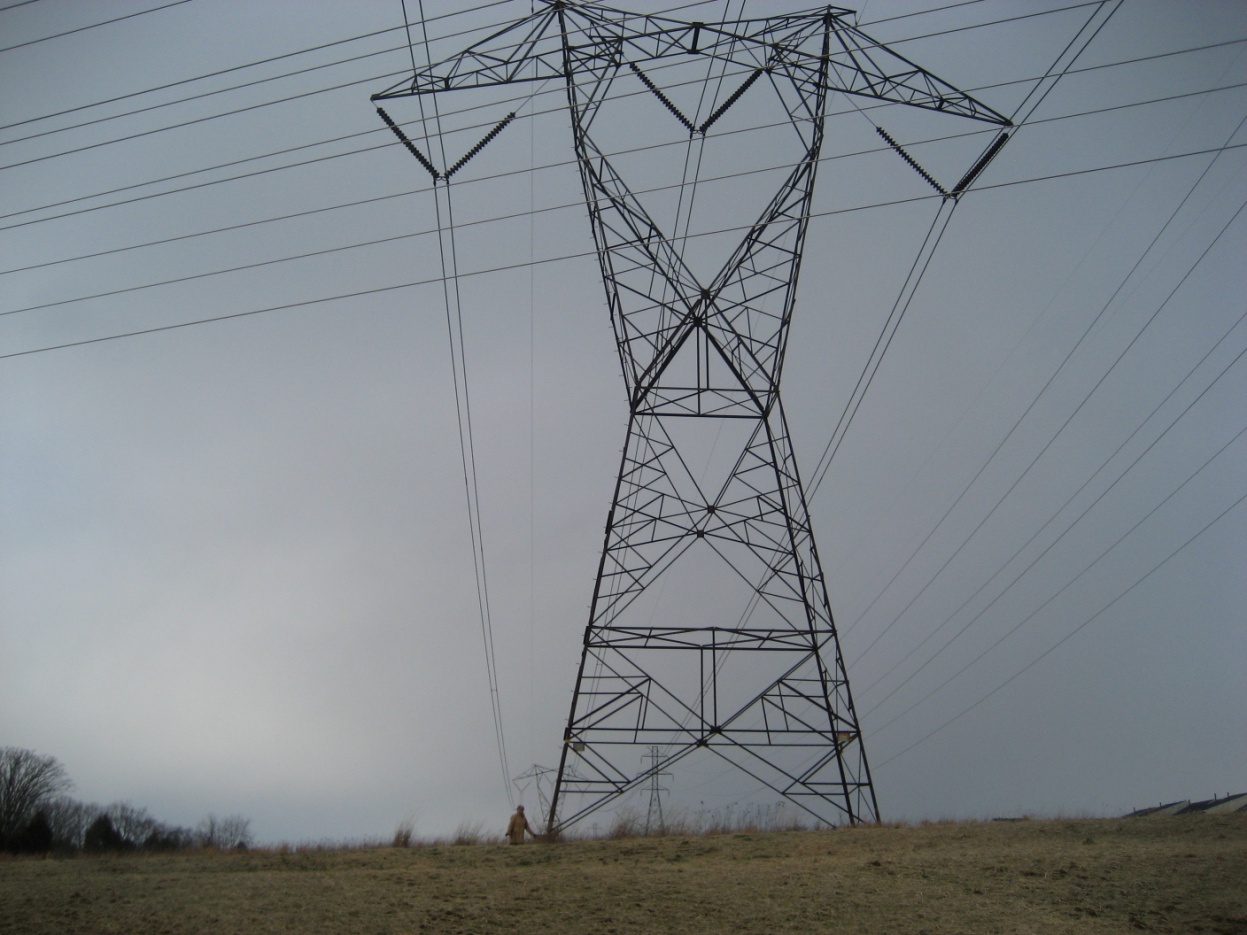 Electric Current and Magnetism
An electric current produces a magnetic field.
electromagnetism – the relationship between electricity and magnetism
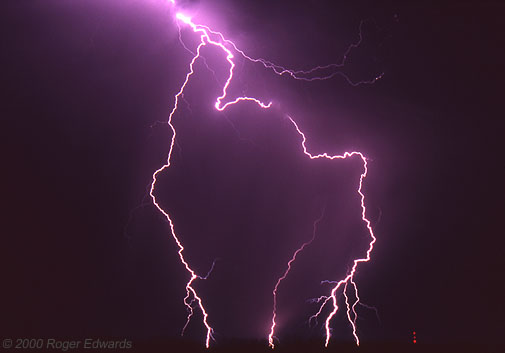 Solenoids
The magnetic field is produced by a current has three distinct characteristics.
The field…
Can be turned on or off
Have its direction reversed
Have its strength changed

solenoid – a coil of wire with a current
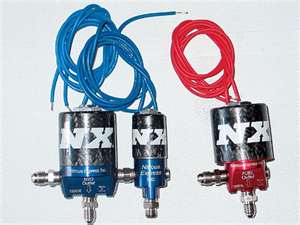 Electromagnets
electromagnet – a solenoid with a ferromagnetic core
An electromagnet is a strong magnet that can be turned on and off.
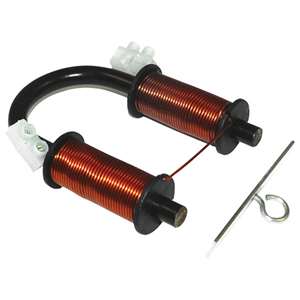 Induction of Electric Current
An electric current is induced in a conductor when the conductor moves through a magnetic field.
electromagnetic induction – generating an electric current from the motion of a conductor through a magnetic field
direct current – a current consisting of charges that flow in one direction
alternating current – consists of charges that move back and forth in a circuit
Generators
electric generator – a device that converts mechanical energy into electrical energy
A generator uses motion in a magnetic field to produce an electric current
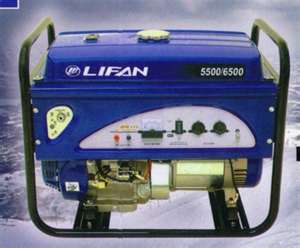 Transformers
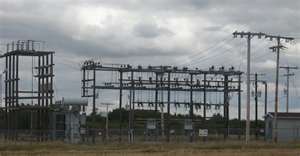 A transformer is a device that increases or decreases voltage.
transformer – consists of two separate coils of insulated wire wrapped around an iron core
step-up transformer – a transformer that increases voltage
step-down transformer – a transformer that decreases voltage